CDBG-DR Overview
What is CDBG-DR?
Community Development Block Grant – Disaster Recovery (CDBG-DR)
In the event of a Presidential Disaster Declaration Congress may appropriate funds to be used for significant unmet needs for long term recovery.  HUD allocates those funds to States and, in some cases, local governments to fund eligible recovery activities.

CDBG-DR funds are intended to supplement other Federal recovery assistance programs, and in some cases can also be used as a match to other Federal funds.

CDBG-DR funds are often referred to as the “funds of last resort.”
How does HUD Allocate CDBG-DR Funds?
HUD allocations are based upon a formula that looks primarily at FEMA and SBA applicant data
For a CDBG-DR allocation to be awarded the following is required:
A disaster must receive a Presidential Declaration
FEMA Public Assistance and FEMA Individual Assistance must be awarded to a community to be eligible for CDBG-DR
Serious unmet needs in the areas of housing, economic revitalization, and infrastructure are aggregated
$2,000,000 to get a “Zip Code” allocation
$10,000,000 to get a “County” allocation
CDBG-DR is Long-Term Recovery
CDBG-DR funds can take 495+ days to go into effect after the date of a disaster!
2023/2024 Hurricanes Allocation
Where are we right now?
2023/2024 Hurricanes Timeline
August 30, 2023 – 
Hurricane Idalia struck Georgia as a Category 2 storm
September 7, 2023 – 
President Biden signed a major Disaster Declaration for Hurricane Idalia

August 4, 2024 – 
Tropical Storm Debby struck Georgia
September 24, 2024
President Biden signed a major Disaster Declaration for Tropical Storm Debby
2023/2024 Hurricanes Timeline cont.
September 26-27, 2024 –
Hurricane Helene struck Georgia as a Category 1 storm
September 30, 2024 – 
President Biden signed a major Disaster Declaration for Hurricane Helene

December 20, 2024 – 
Congress approves a Disaster Appropriation bill including funds for HUD to be used for CDBG-DR
January 16, 2025 – 
Allocation Announcement Notice (AAN) published awarding Georgia $265,726,000 for the 2023/2024 disasters
What now?
DCA is working with a vendor to develop the Public Action Plan, which will detail to HUD how the CDBG-DR funds will be allocated across activities
The required Public Comment period is estimated to run from March 19, 2025 – April 19, 2025
Any comments received, along with DCA’s responses will be added to the Action Plan and it will be submitted to HUD on April 21, 2025
HUD will have 45 days to review and approve the Public Action Plan 
Approximately 45 days after the approval HUD will issue a grant agreement for execution by DCA
Most Impacted and Distressed (MID) Areas
HUD identifies MID areas based upon the aggregate unmet need formula
The 2023/2024 hurricane allocation had twenty (20) HUD-identified MIDs – most were zip codes
DCA will be expanding these zip codes to include the entire county (per regulation)
80% of funds must be expended in these counties (per regulation)
DCA may be able to select Grantee-identified MID areas from counties within the disaster declaration that received FEMA Individual Assistance (IA) and Public Assistance (PA) funds
A maximum of 20% of funds can be expended in these counties (per regulation)
Data must be quantifiable and verifiable (not all eligible counties will qualify)
HUD-Identified MID Counties
Appling
Atkinson
Bacon
Berrien
Bryan
Burke
Candler
Clinch
Coffee	
Columbia
Emanuel
Jeff Davis
Lanier
Laurens
Lowndes
McDuffie
Richmond
Toombs
Treutlen
Wheeler
Potentially Eligible State-Identified MID Counties (1 of 2)
Ben Hill
Brantley
Brooks
Bulloch
Butts
Camden
Charlton
Chatham
Colquitt
Cook
Dodge
Echols
Effingham
Elbert
Evans
Glascock
Glynn
Hancock
Irwin
Jefferson
Potentially Eligible State-Identified MID Counties (2 of 2)
Jenkins
Johnson
Liberty
Lincoln
Lon
McIntosh
Montgomery
Pierce
Rabun
Screven
Stephens
Taliaferro
Tatnall
Telfair
Thomas
Tift
Ware
Warren
Washington
Wayne
Wilkes
Map Of HUD-Identified vs Eligible MIDs
Potential Activities
Housing
Single-family owner-occupied rehabilitation and reconstruction
Multifamily rehabilitation
Rental property rehabilitation and reconstruction
Infrastructure
Water/Sewer
Streets and Drainage
Public use building repair (limited options)
70% of funds must benefit low-to-moderate income population
15% of funds dedicated to mitigation related efforts
All funded activities must have a tie-back to the storms
Potential Activities
Economic Revitalization
Small business support 
Workforce training
Facilitating job creation through infrastructure improvements
Planning
Feasibility studies
Housing studies
Functional plans, such as land use, wetlands, floodplain, etc.
Community development plans
70% of funds must benefit low-to-moderate income population
15% of funds dedicated to mitigation related efforts
All funded activities must have a tie-back to the storms
How can you help?
Data, Data, Data!

DCA is conducting 2 unmet need surveys – public and UGLG
The public survey is open to everyone – concerned citizen, business owners, nonprofits, public officials, etc. 
The UGLG survey should be completed by local government employee(s) and will require contact information so DCA can contact the appropriate person if additional information is necessary
Survey Links
Public Survey
https://arcg.is/P555G

UGLG Survey
https://arcg.is/Wyz0a

Links can also be found on the DCA CDBG-DR webpage:

https://dca.georgia.gov/financing-tools/disaster-relief/community-development-block-grant-disaster-recovery-program-cdbg-dr
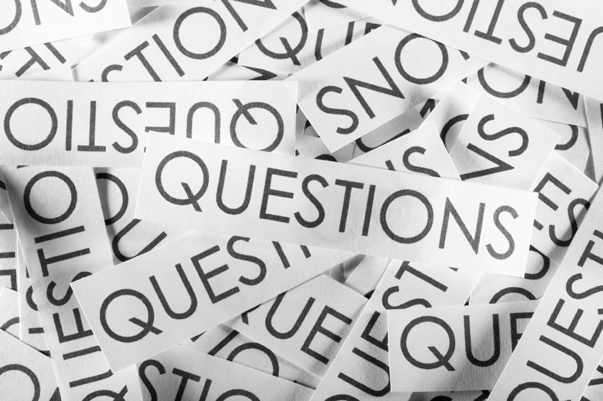 Thanks!
Kathleen Tremblay
Kathleen.Tremblay@dca.ga.gov
Cell: 470.925.1342
Program Director, CDBG-Disaster Recovery
dca.ga.gov
https://dca.georgia.gov/financing-tools/disaster-relief/community-development-block-grant-disaster-recovery-program-cdbg-dr